36-617: Applied Linear Models
Multiple Regression
Brian Junker
132E Baker Hall
brian@stat.cmu.edu
8/30/2022
1
TexPoint fonts used in EMF. 
Read the TexPoint manual before you delete this box.: AAAAAAAAA
Announcements
HW01 is (finally!) available on Canvas
Due next Wed Sept 7, 11:59pm
Submit a single pdf to Gradescope within Canvas
Reading
For this week: Sheather Ch 5(supplemental: ISLR 3.1, 3.2; G&H Ch 3)
For next week: ISLR 3.1, 3.2, 3.3.1, 3.3.2(supplemental: G&H Ch 3)
“Monday Quiz” will be on Weds next week.
Available after class on Canvas
You have until 5pm Thu to do the quiz
Covers only Sheather Ch 5
8/30/2022
2
Outline
Matrix Form of Multiple Regression Model
Regression - ML/LS Estimates
Distributional Properties
Standard Error vs Standard Deviation
R’s Casewise Diagnostic Plots
Confidence Intervals and Prediction Intervals
8/30/2022
3
Matrix Form of Multiple Regression Model
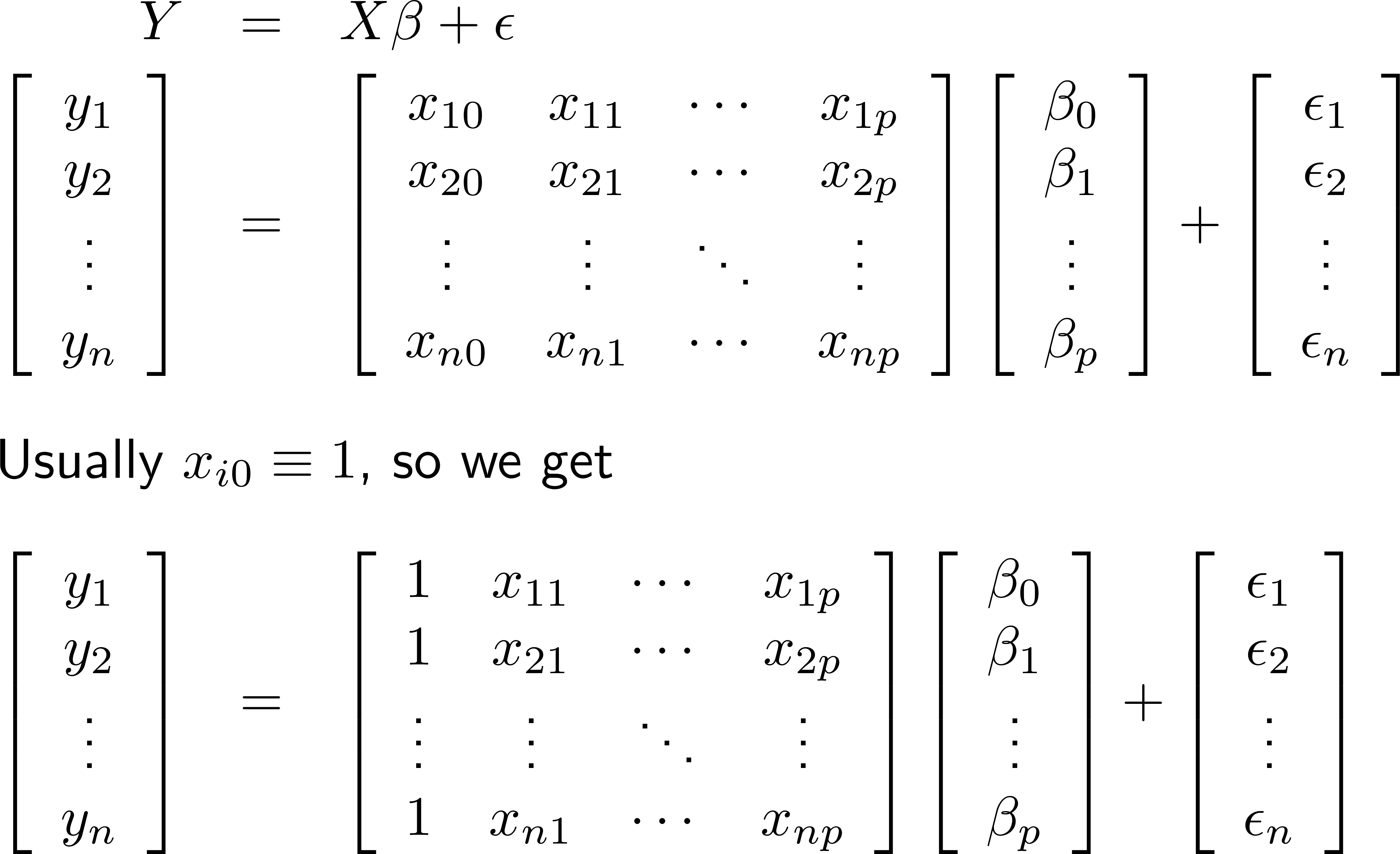 8/30/2022
4
Regression – ML/LS Estimates
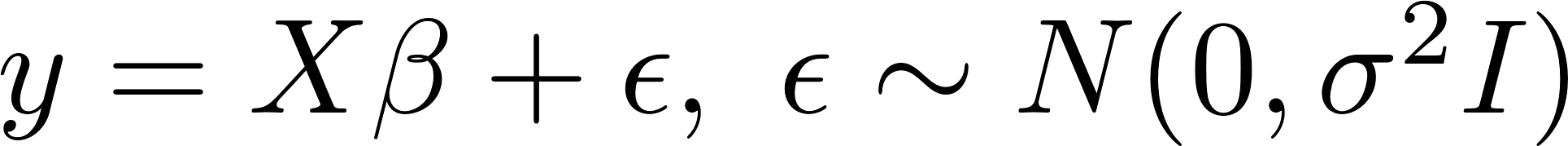 The “residual SD” is the square root of
 
With a little more matrix algebra,
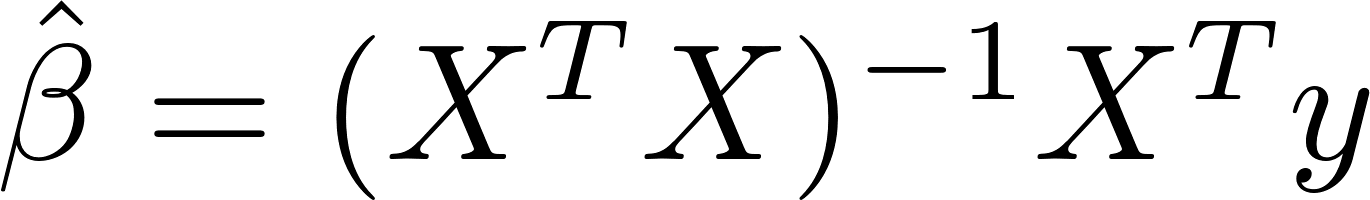 “Hat matrix”
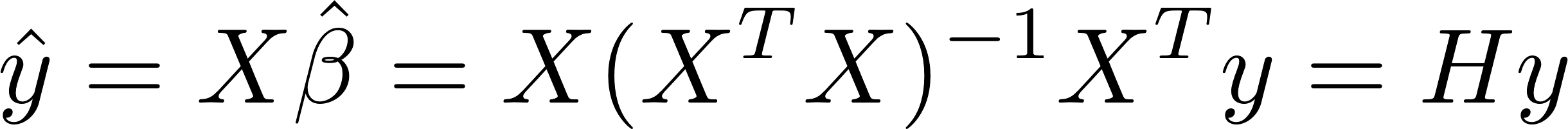 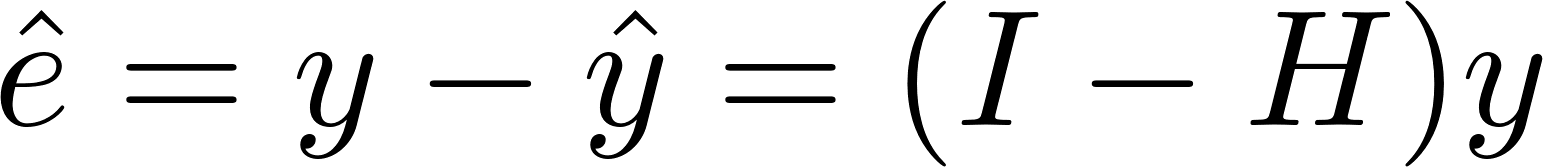 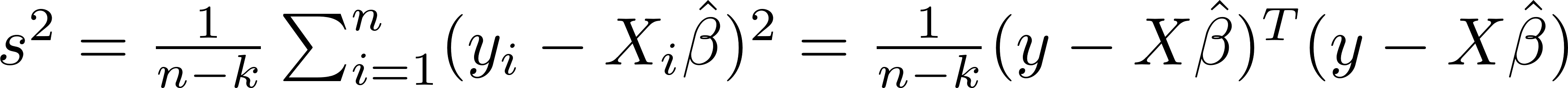 Recall that k=p+1
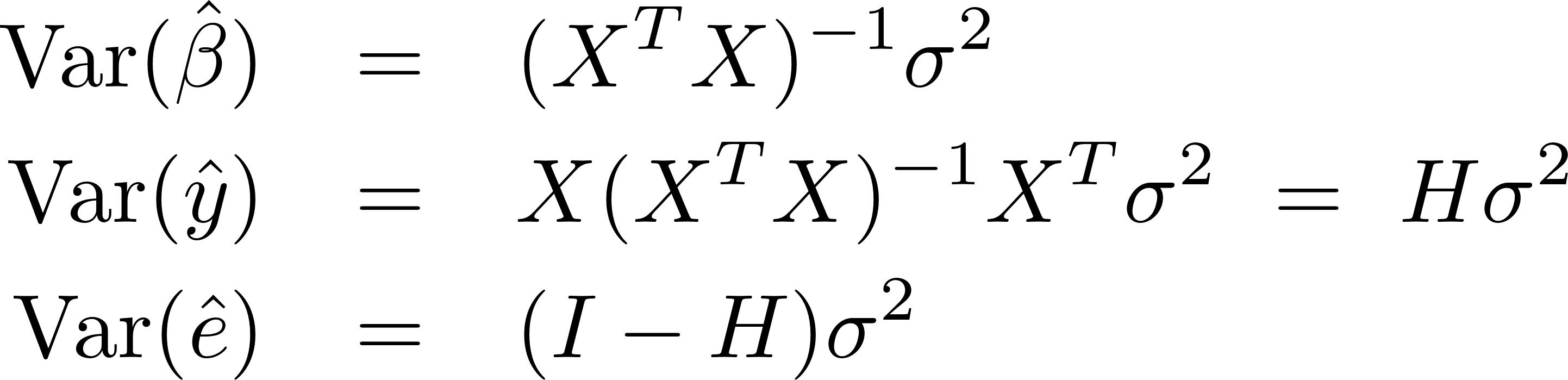 8/30/2022
5
Distributional Properties:
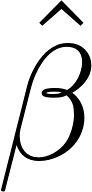 c
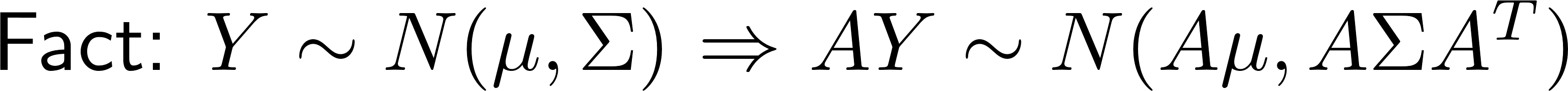 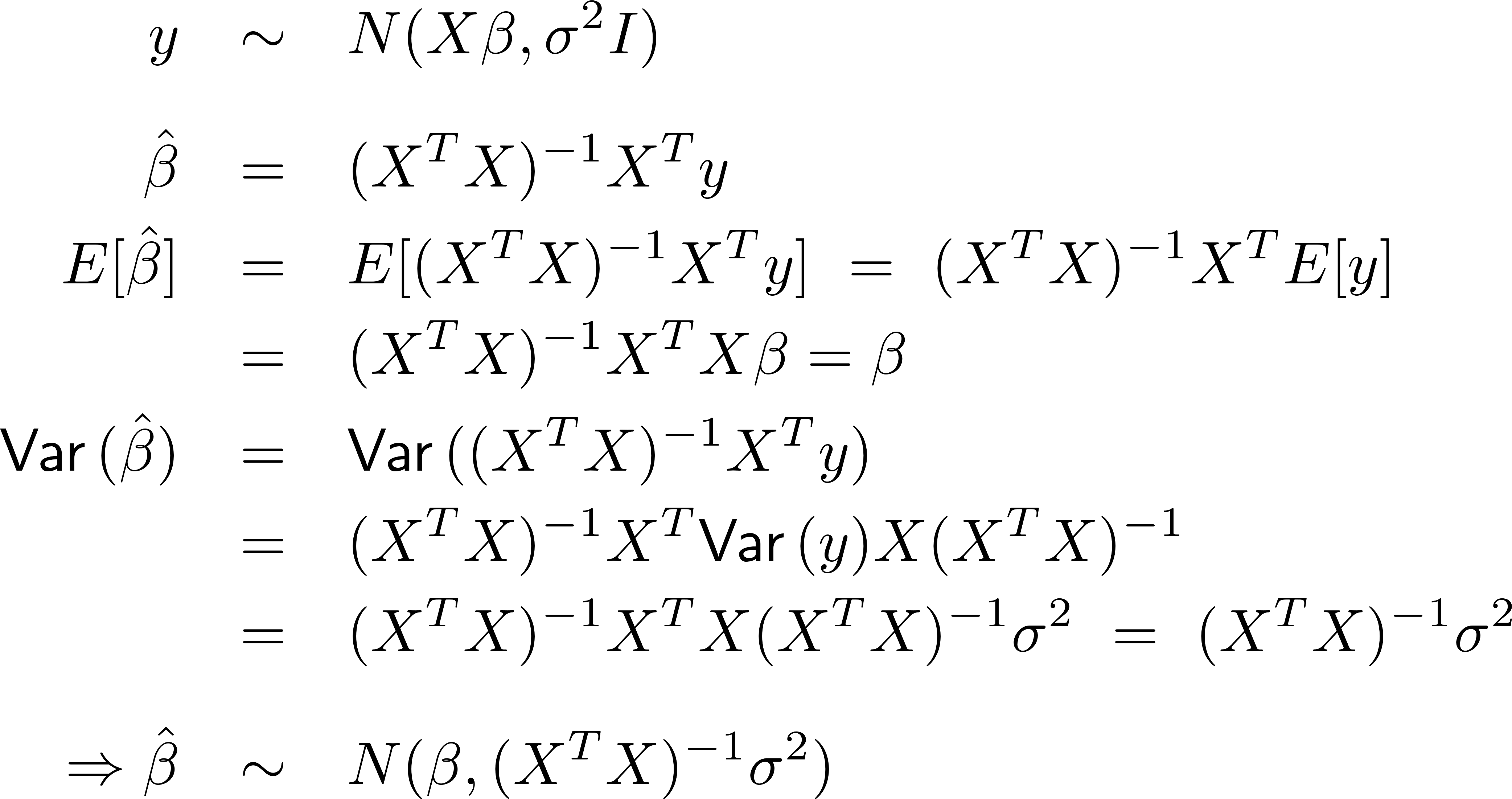 c
8/30/2022
6
Standard Error vs. Standard Deviation
8/30/2022
7
Regression – Example
Demographic factors and income…
> library("foreign") # use read.dta for STATA files... > heights <- read.dta("heights.dta")> str(heights)
'data.frame':   2029 obs. of  9 variables:
 $ earn   : num  NA NA 50000 60000 30000 NA 50000 NA 51000 ...
 $ height1: int  5 5 6 5 5 5 5 5 5 5 ...
 $ height2: num  6 4 2 6 4 5 3 8 3 4 ...
 $ sex    : int  2 1 1 2 2 2 2 2 2 2 ...
 $ race   : int  1 2 1 1 1 1 3 2 1 1 ...
 $ hisp   : int  2 2 2 2 2 2 2 2 2 2 ...
 $ ed     : num  12 12 16 16 16 17 16 18 17 15 ...
 $ yearbn : num  53 50 45 32 61 33 99 36 51 64 ...
 $ height : num  66 64 74 66 64 65 63 68 63 64 ...
8/30/2022
8
Regression – Example
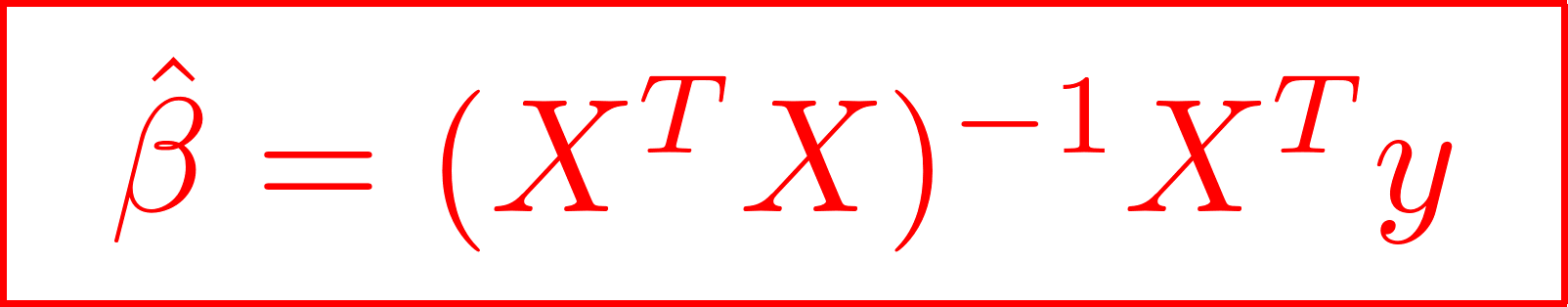 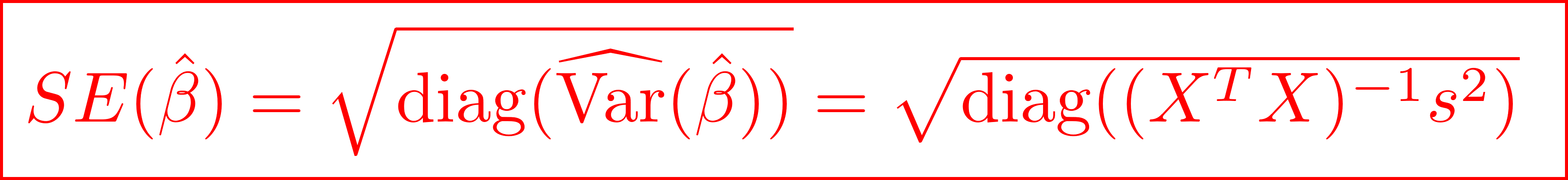 > summary(lm(earn ~ height + ed, data=heights))

Coefficients:
             Estimate Std. Error t value Pr(>|t|)    
(Intercept) -106263.5     8564.7  -12.41   <2e-16 ***
height         1376.7      126.7   10.87   <2e-16 ***
ed             2590.8      197.7   13.11   <2e-16 ***

Residual standard error: 17780 on 1376 degrees of freedom
  (650 observations deleted due to missingness)
Multiple R-squared:  0.1915,    Adjusted R-squared:  0.1904 
F-statistic:   163 on 2 and 1376 DF,  p-value: < 2.2e-16
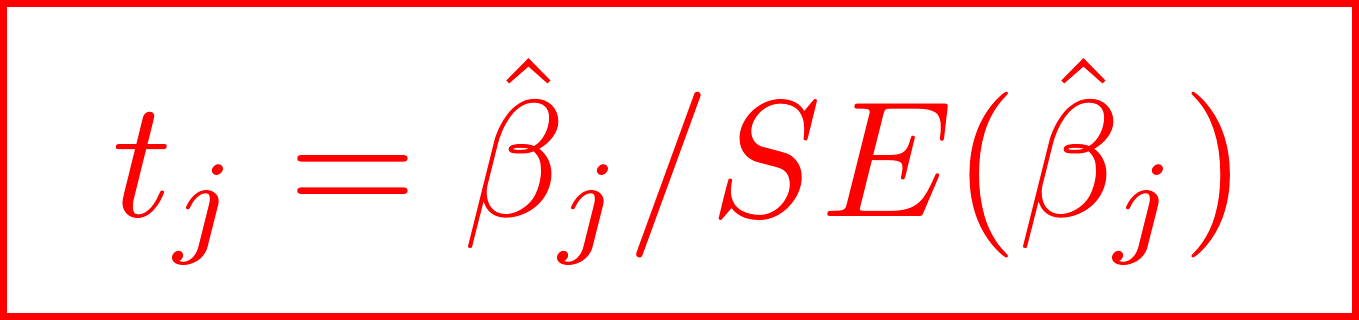 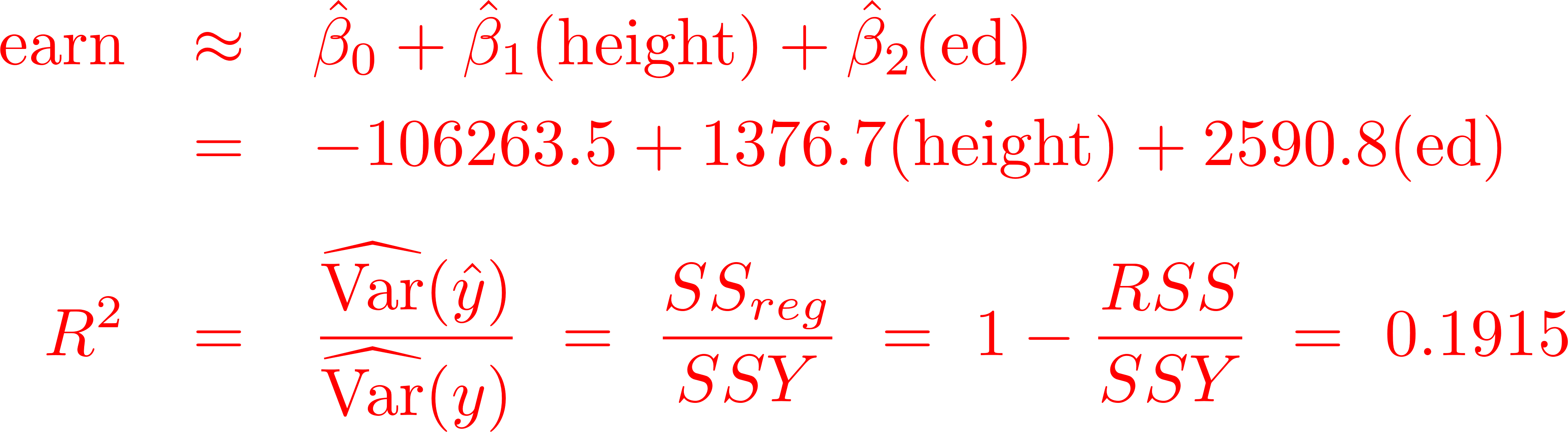 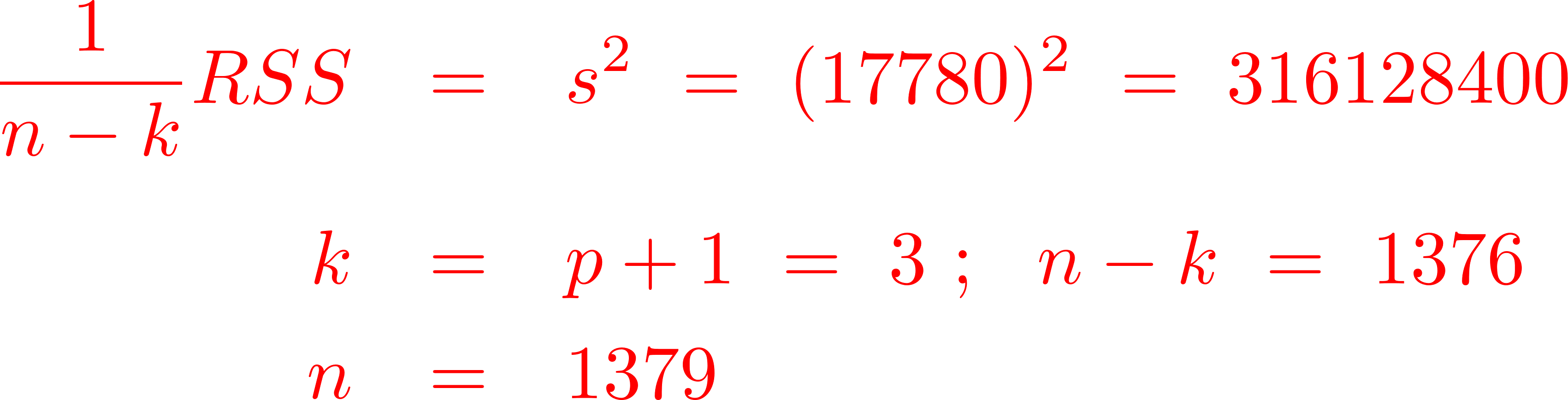 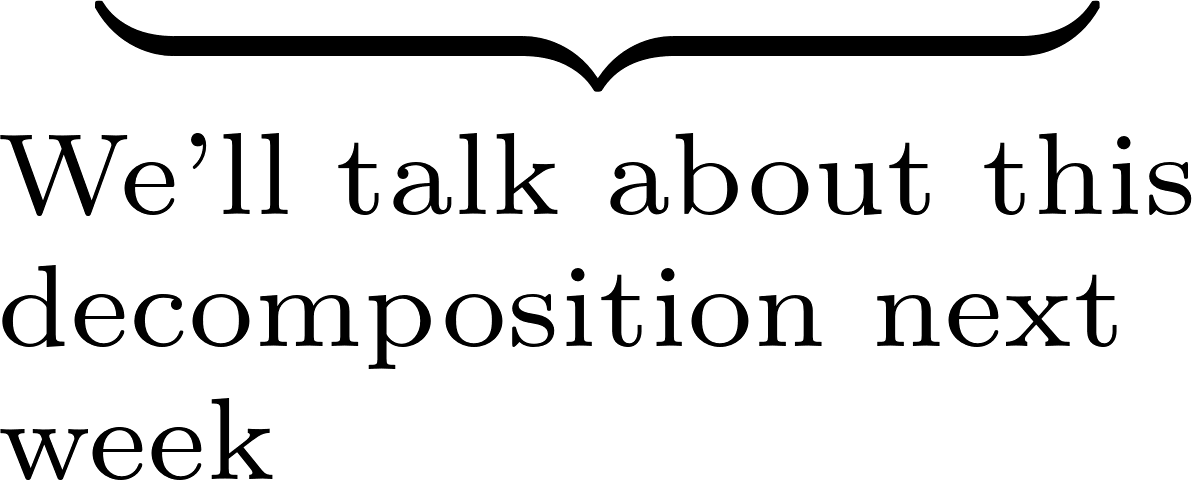 8/30/2022
9
Hat Matrix H, & Distribution of
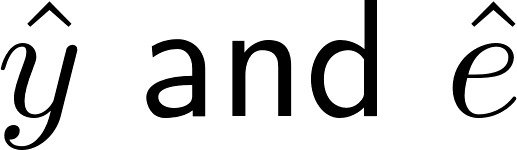 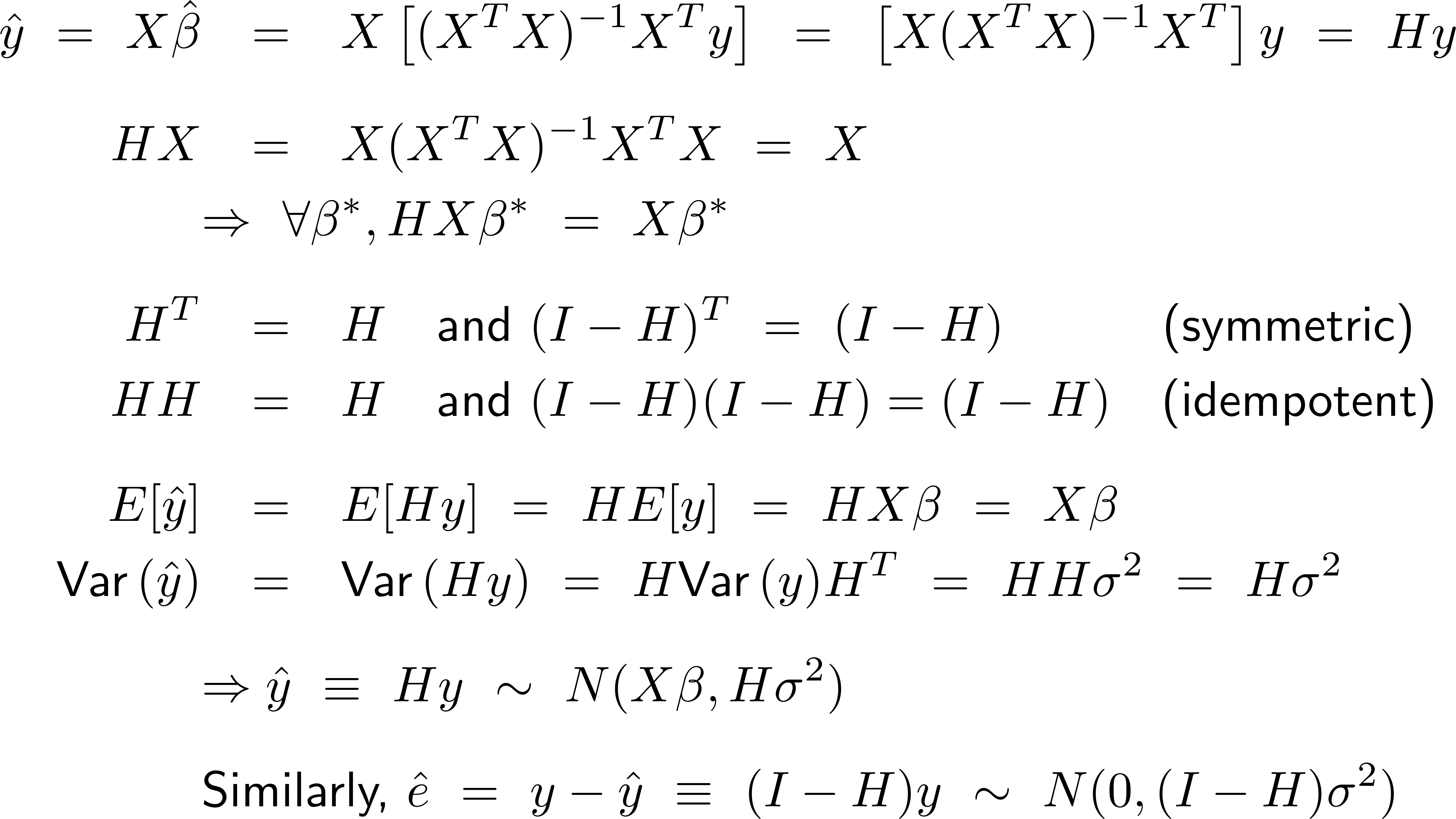 Hat matrix, H
c
c
8/30/2022
10
Casewise diagnostic plots
> kidiq <- read.csv("kidiq.csv",header=T)
> lm.3 <- lm(kid.score ~ mom.iq + mom.hs, data=kidiq)
> par(mfrow=c(2,2)); plot(lm.3)
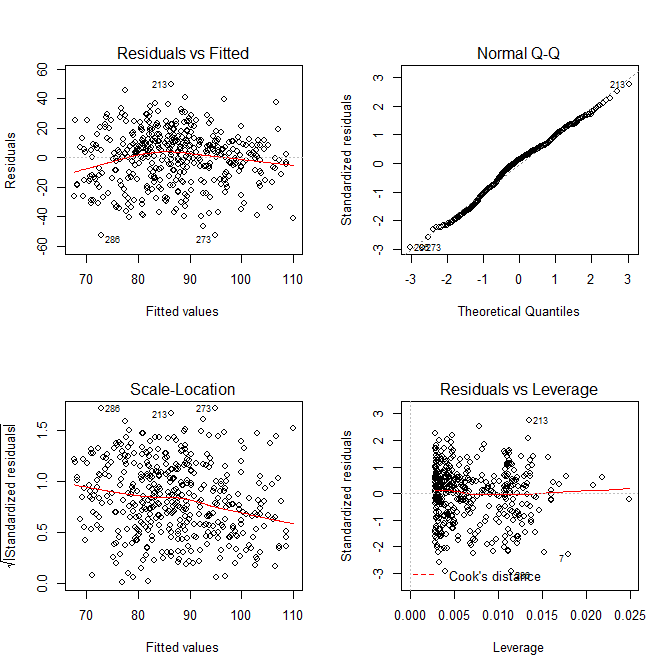 8/30/2022
11
Raw residual plot:
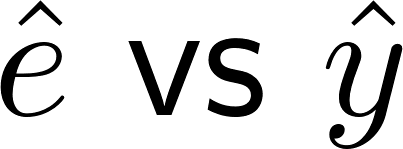 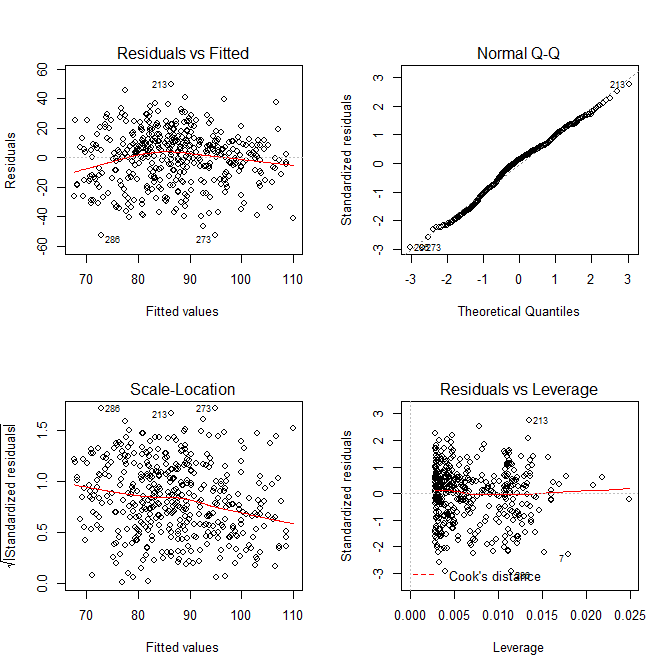 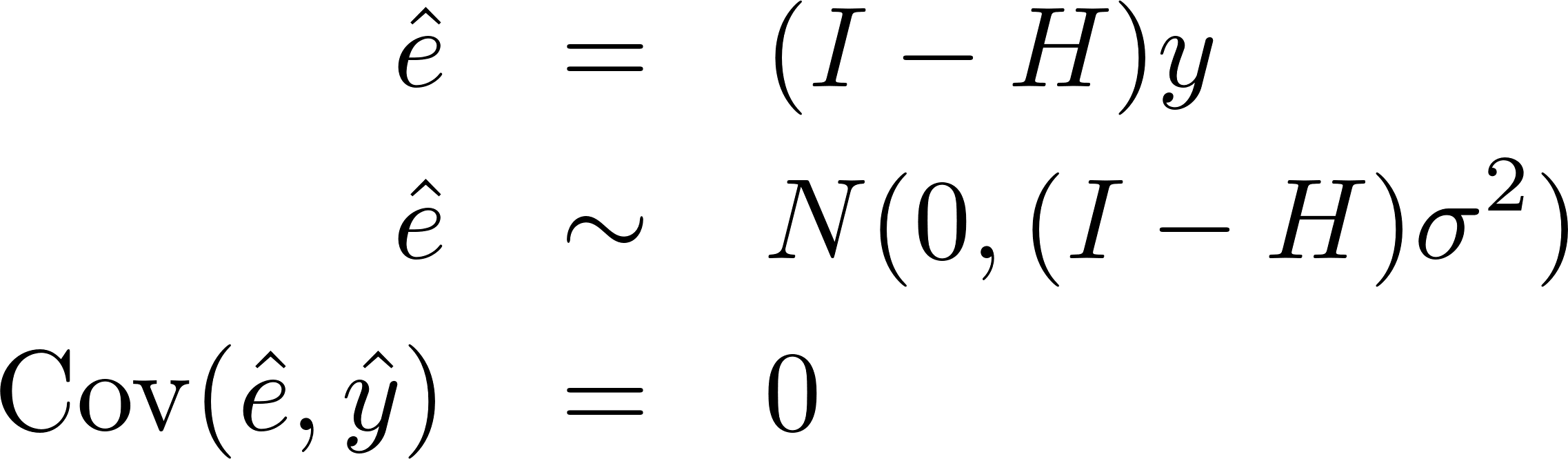 8/30/2022
12
Leverage       …
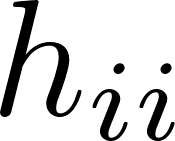 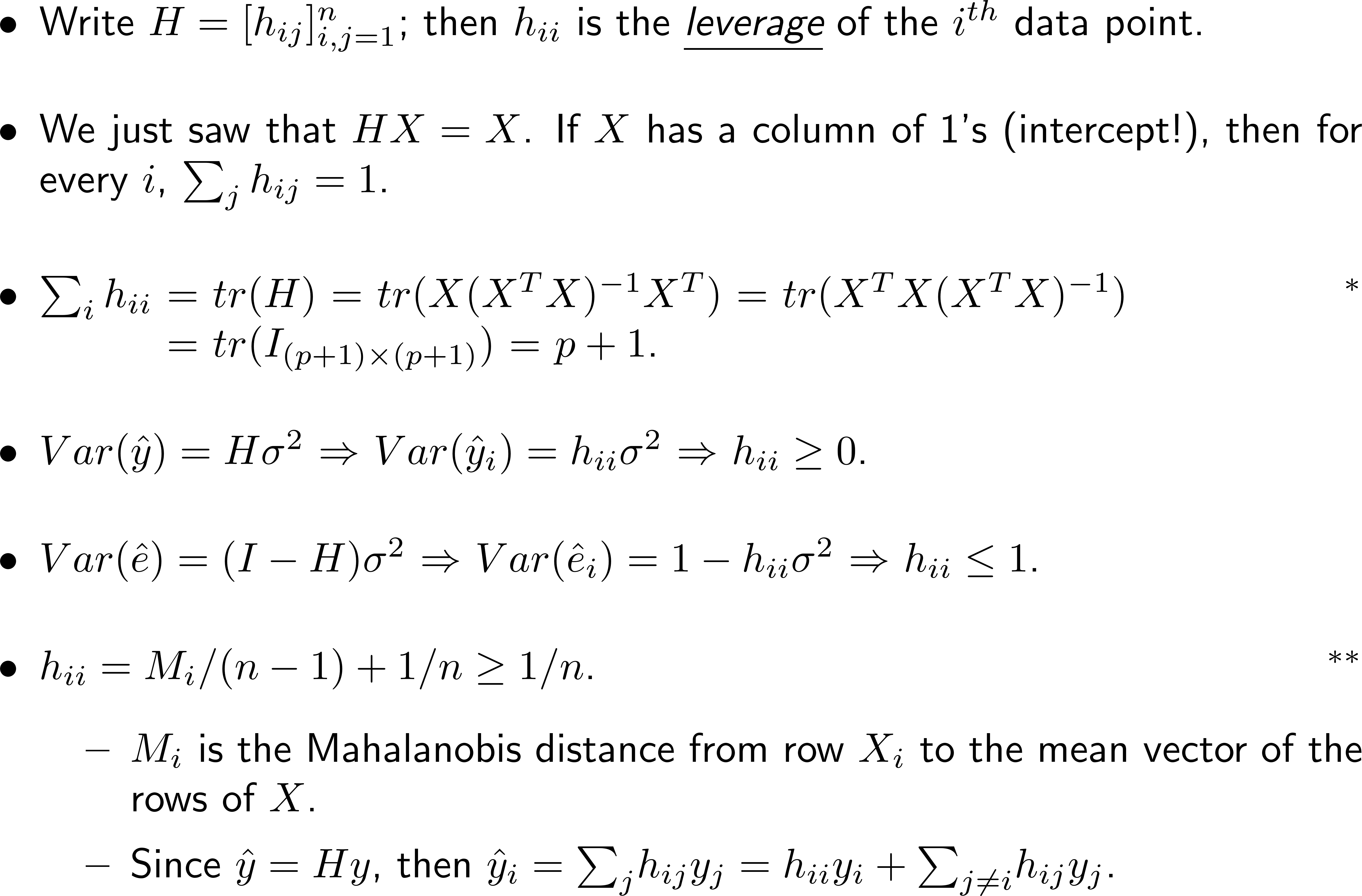 8/30/2022
13
Normal Q-Q Plot of Stdized Resids ri
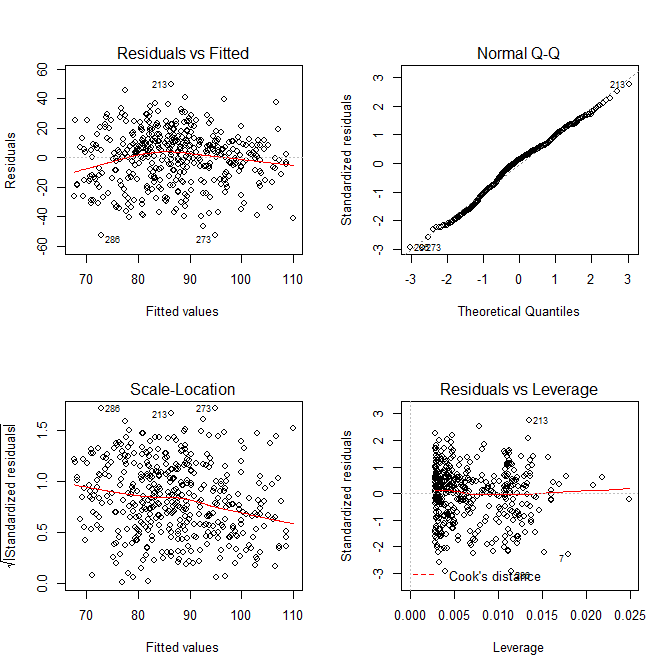 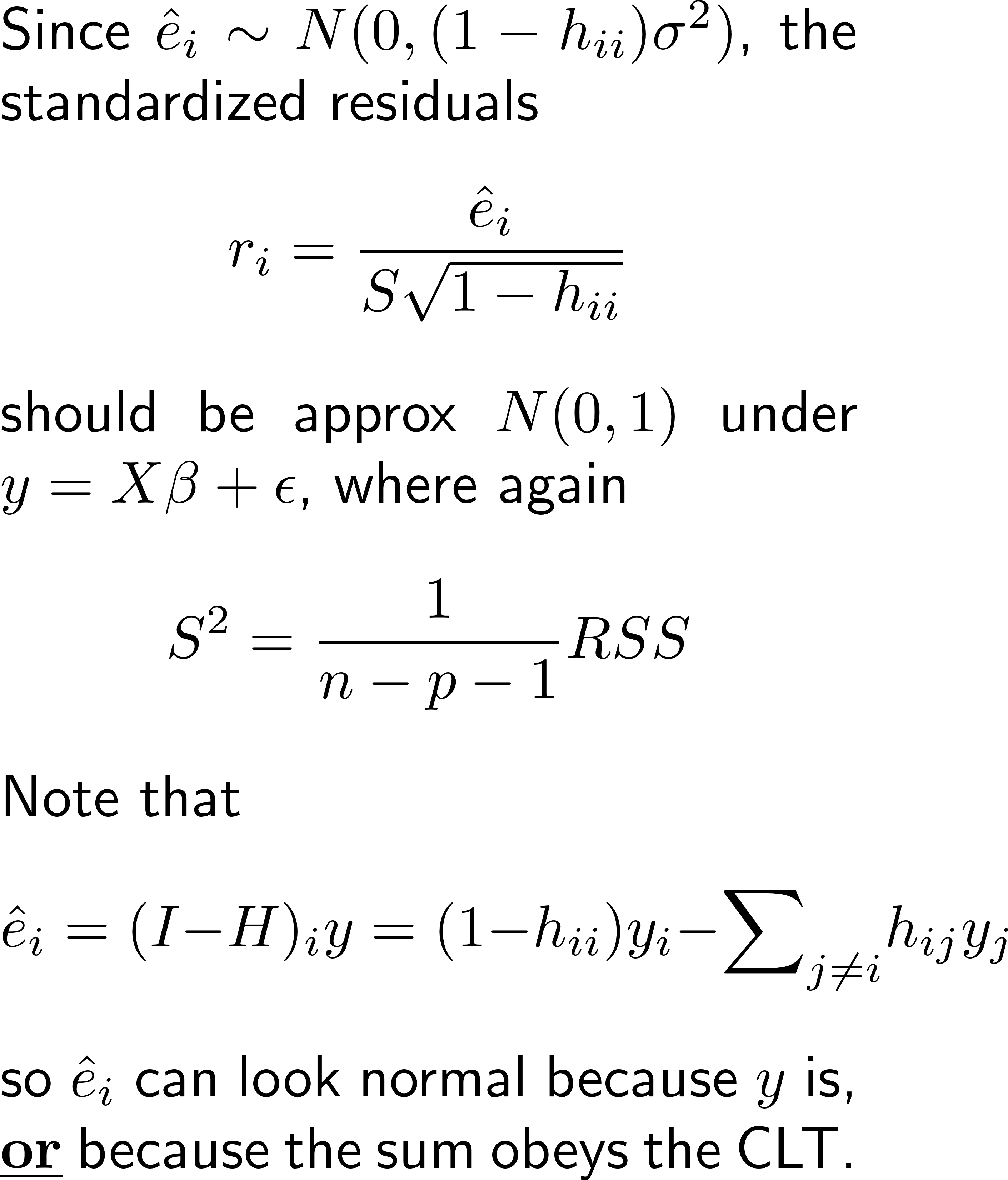 Look for 
Normal?
Outliers?
8/30/2022
14
Scale-Location Plot:
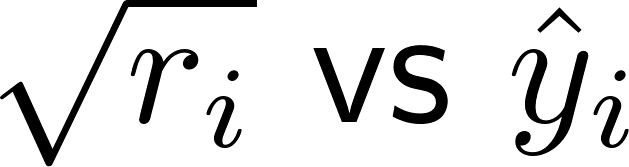 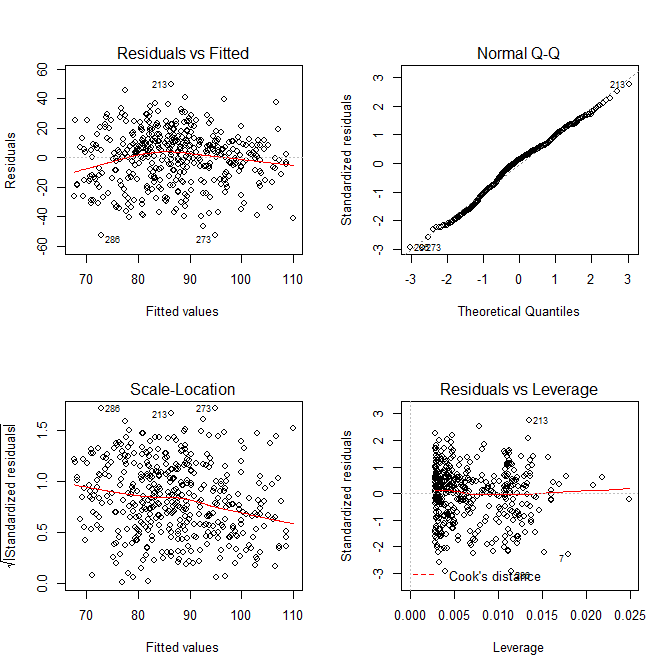 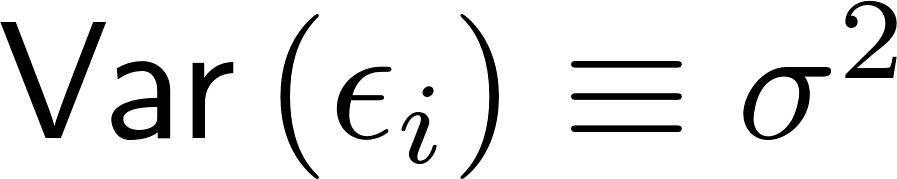 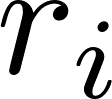 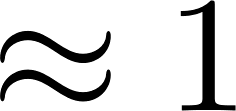 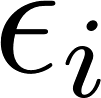 8/30/2022
15
Leverage       & Cooks’ Distance
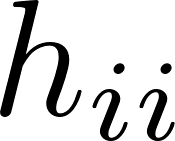 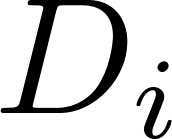 Leverage                                          measures how far     is from    .
To have an effect,                       must be large also.  
How much effect can be measured by Cook’s Di:where          is the fitted value for       ,  omitting the pair               from the data set.
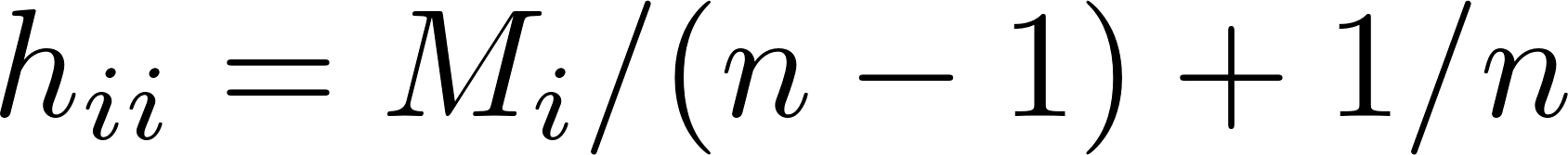 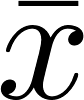 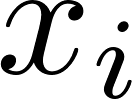 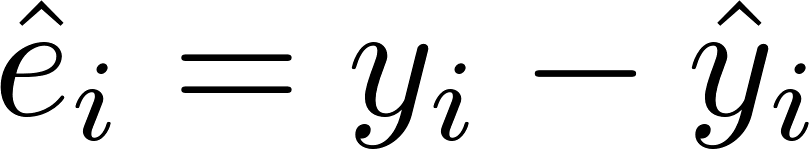 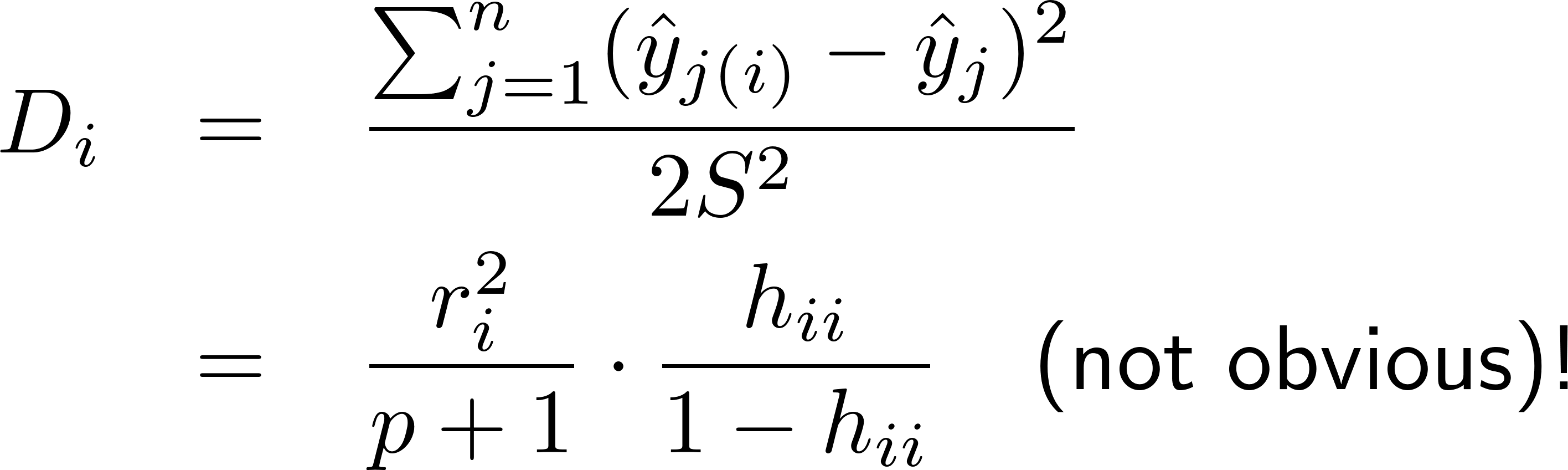 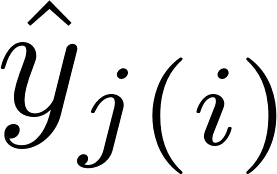 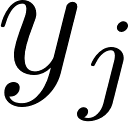 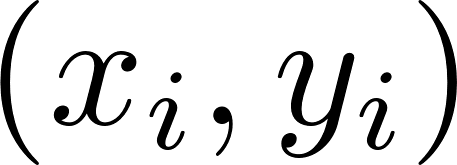 8/30/2022
16
Leverage plot: hii vs Di
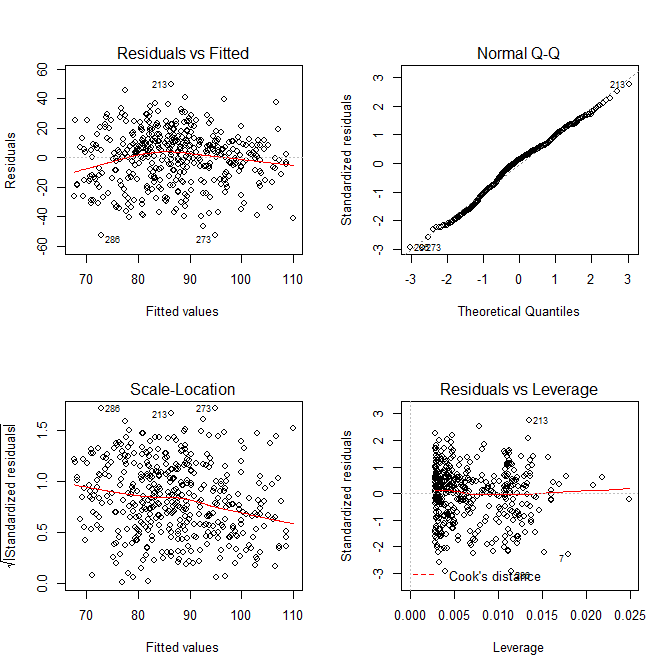 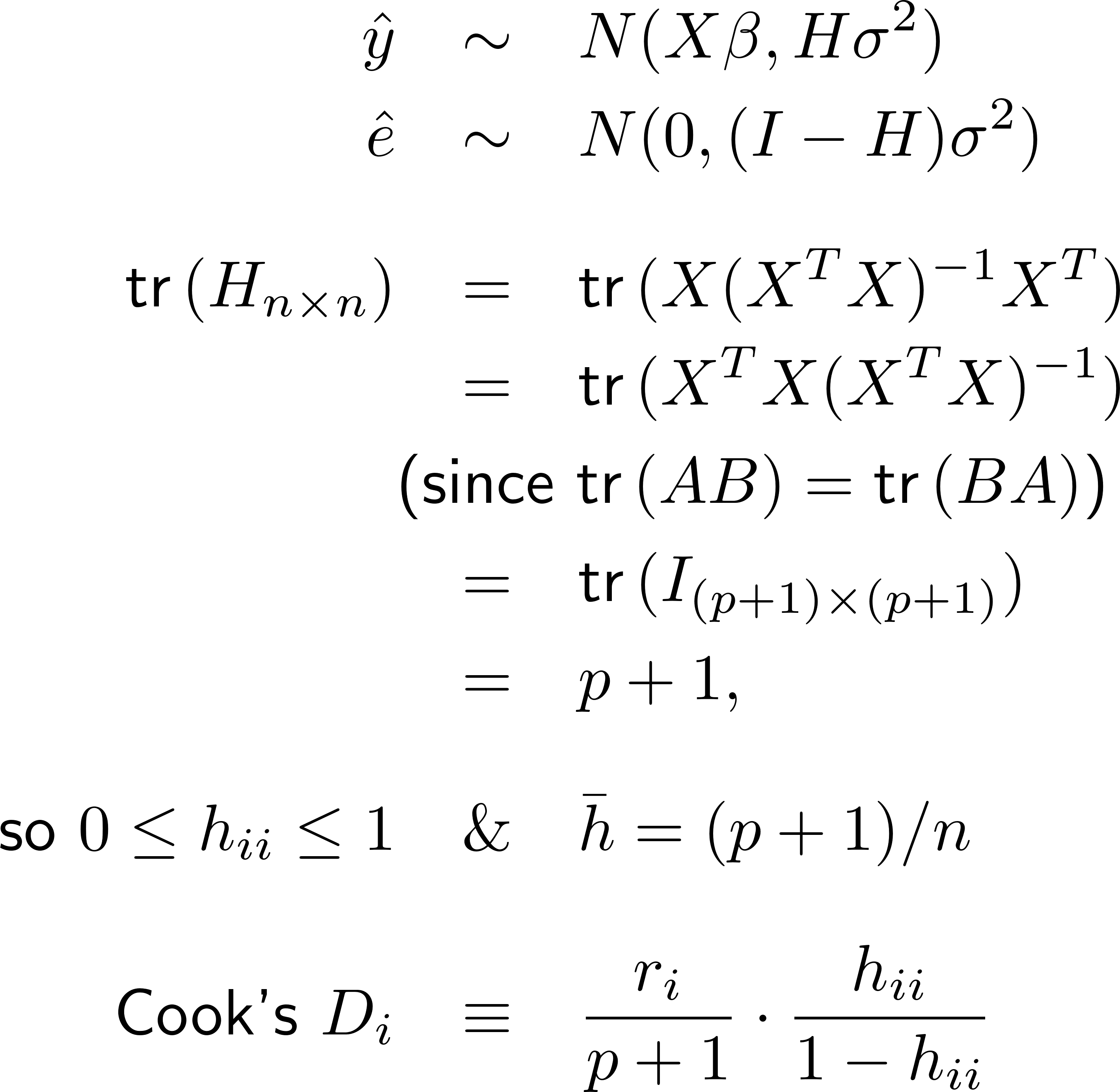 Look for
NE and SE “corners”:
|ri| > 2 or so?
hii  > 2(p+1)/n or so?
Di  > 0.5 or so?
8/30/2022
17
Some Leverage Examples
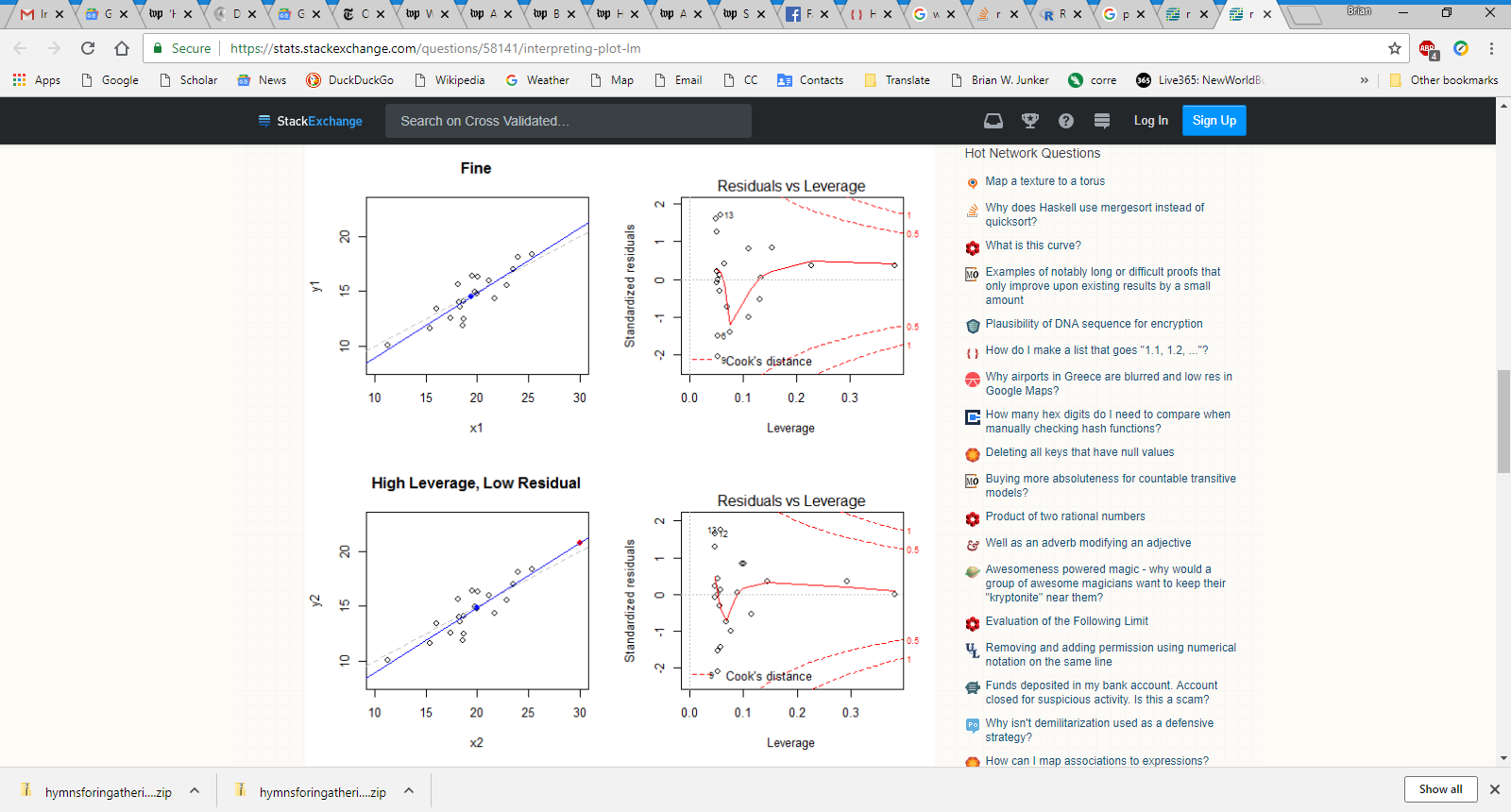 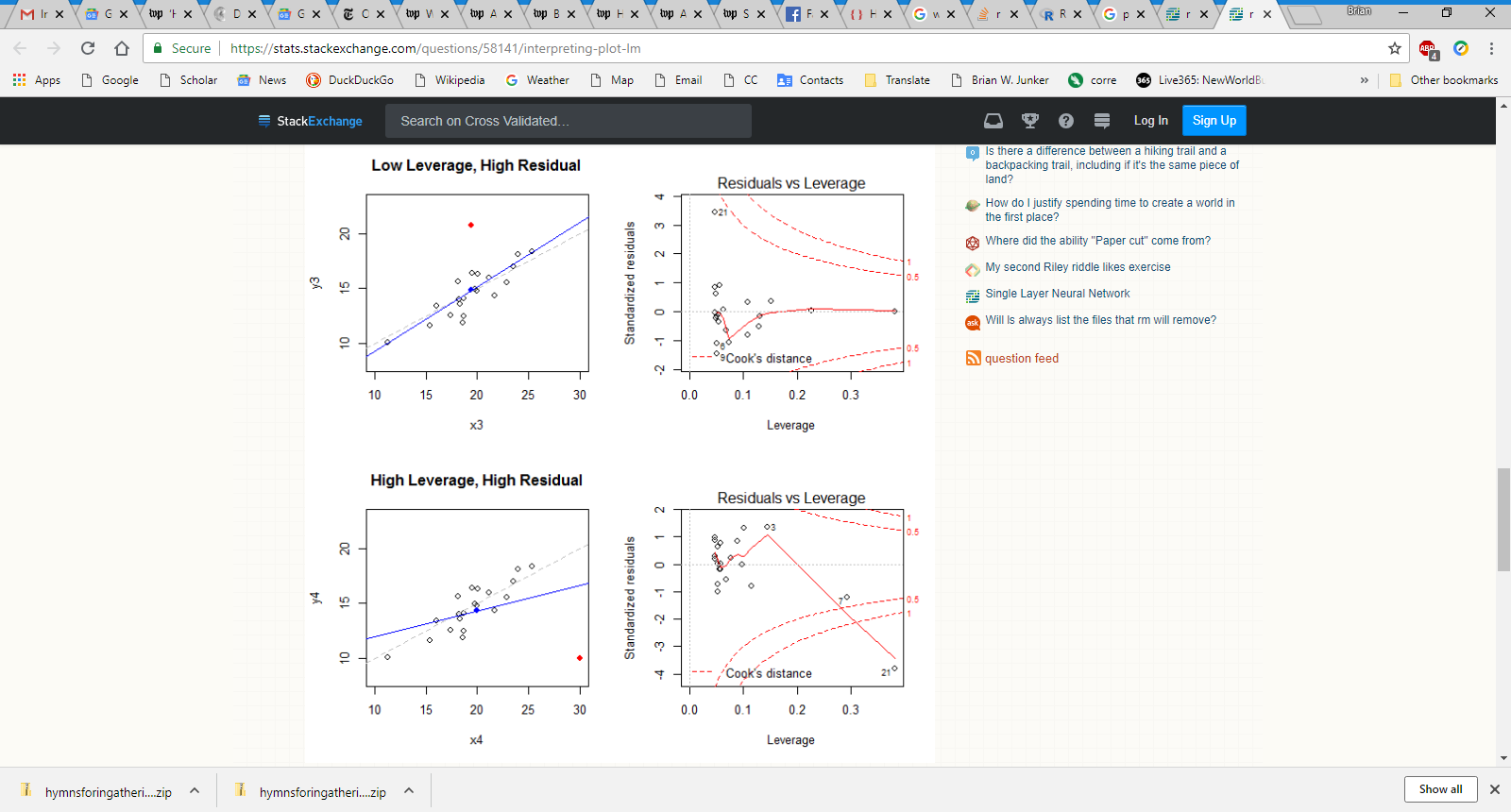 8/30/2022
18
Source: https://stats.stackexchange.com/questions/58141/interpreting-plot-lm
Casewise Diagnostics and Patterns
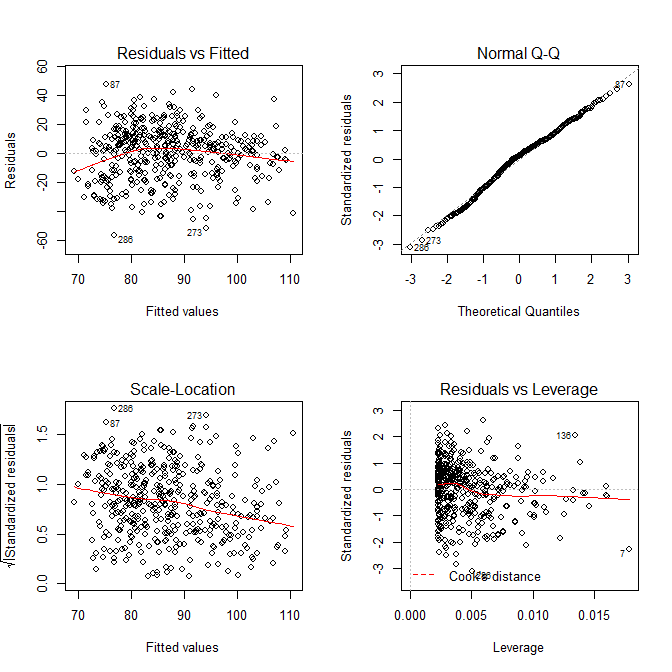 Mean zero?
Outliers?
Functional depen-dence on     ?
Normal?
Outliers?
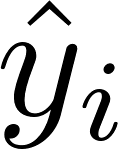 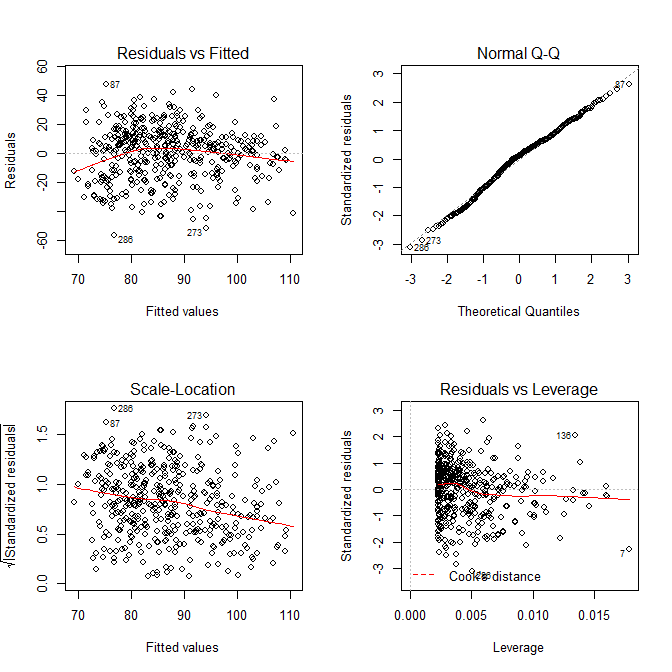 Constant variance?
Outliers?
Functional depen-dence on     ?
NE & SE corners:
High leverage
High std resid
Di > 0.5 or so?
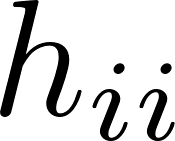 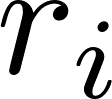 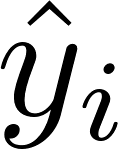 Generally these are conversation points
Could reveal things investigator cares about!
Otherwise, look for data collection/recording errors
Delete data only with a good justification!
8/30/2022
19
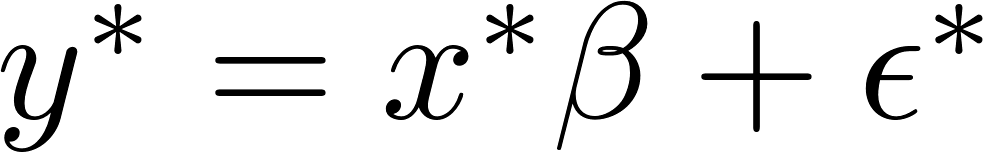 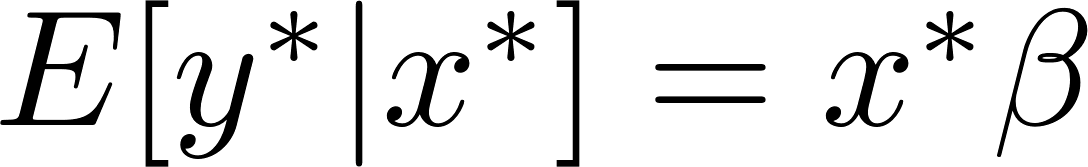 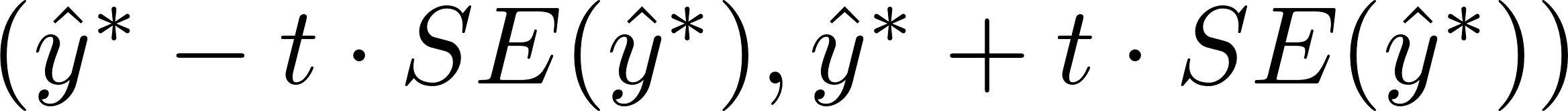 8/30/2022
20
Again let x* be a new X row, and now consider predicting y* itself at that x*:

Using the same sorts of calculations as before,


So a prediction interval for y*pred would bewhere
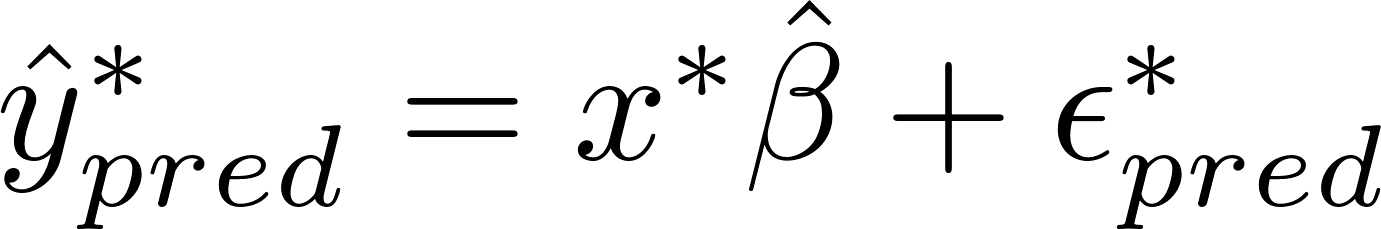 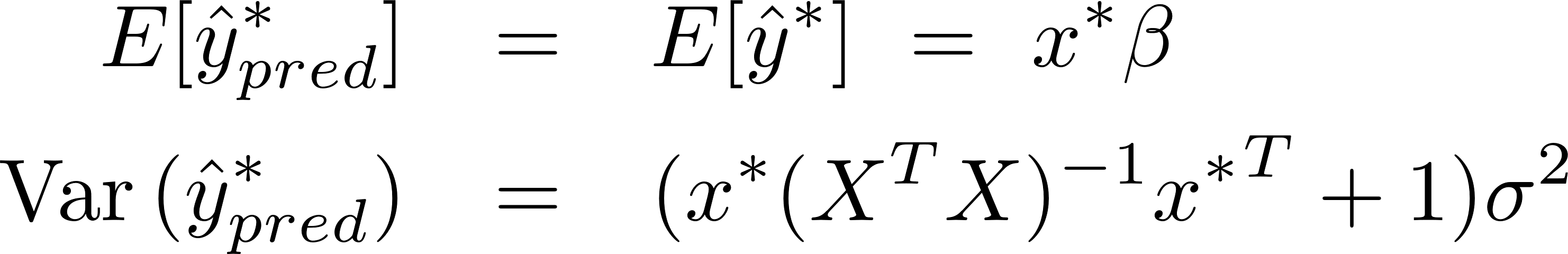 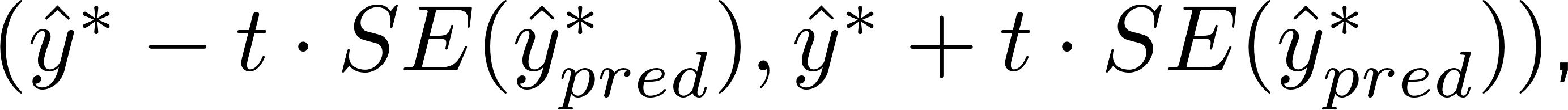 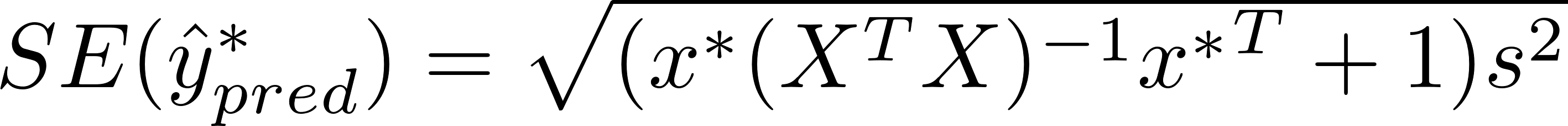 8/30/2022
21
Example…
kidiq <- read.csv("kidiq.csv",header=TRUE)
fit.lm.1 <- lm(kid.score ~ mom.iq, data=kidiq)
 
plot(kid.score ~ mom.iq, data=kidiq,col="grey")
abline(fit.lm.1)

new.Xs <- data.frame(kid.score=0, mom.iq=(7:13)*10) 

new.Ys.CI <- predict(fit.lm.1,new.Xs,interval="confidence")
points((7:13)*10,new.Ys.CI[, "fit"],pch=19,col="black")
points((7:13)*10, new.Ys.CI[,"lwr"],pch=19,col="green")
points((7:13)*10, new.Ys.CI[,"upr"],pch=19,col="green")

new.Ys.PI <- predict(fit.lm.1,new.Xs,interval="prediction")
points((7:13)*10, new.Ys.PI[,"lwr"],pch=19,col="blue")
points((7:13)*10, new.Ys.PI[,"upr"],pch=19,col="blue")

legend(120,40,legend=c("fitted value", "95% CI", "95% PI"),
   pch=19,col=c("black", "green", "blue"))
8/30/2022
22
Summary
Matrix Form of Multiple Regression Model
Regression - ML/LS Estimates
Distributional Properties
Standard Error vs Standard Deviation
R’s Casewise Diagnostic Plots
Confidence Intervals and Prediction Intervals
8/30/2022
23